Lists and Arrays
Lists
STRINGS 
     Strings (a set of character - phrase -) in python are surrounded by either single quotation marks, or double quotation marks. Ex : in python 'hello' is the same as "hello".
Assign String to a Variable :
 S = " hello “
  print( s ) 
Multiline Strings
assign a multiline string to a variable by using three quotes:
a = """ welcome to pyton programming language,             this is my first program,"""
Lists
STRINGS 
  Strings are Arrays 
Using the position of the character  to retrieve the character 
Character at position number (the first character has the position 0):
a = 'python 3‘
print (a[0])   # ‘p'
print (a[2])   # ‘t'
print (a[6])   # '  ‘           blanc character
print (a[10])   #  error !!!   string index out of range
a
Lists
STRINGS 
Looping Through a String:
          for j in "Python 3":               print(j)

String Length
The len() function returns the length of a string:

a = "Hello, World!"print (len(a))
P
Y
T
H
O
N

3
13
Lists
STRINGS 
Search :   Using if statement 
    a = "Hello, World!, this is my first python program"     if "this" in a:           print("Yes, the word ‘this' is present.") 
Here the condition is : ("this" in a ) which can be true or false
   
a = "Hello, World!, this is my first python program"   print("this" in a )
True
Lists
A list is a data structure in Python that is sequence of elements. Each element or value that is inside of a list is called an item. Just as strings are defined as characters between quotes, lists are defined by having values between square brackets
Name_of_list = [ item1 , item 2, … , item n]
a list is used to store a collection of items(words, numbres , …. Lists are ordered, mutable (modifiable), and can contain elements of different data types, including numbers, strings, and even other lists.
L1 = [ " apple", " banana", "orange" ]
Lists
List of numbers



List of general data type
L1 = [ 1, 2, 3,4,5,6]
L1 = [ "hello", 0, 1, "python 3" , true]
Lists
colors  =  ['red', 'blue', 'green']  print(colors[0])     ## red  print(colors[2])     ## green
  print(colors[6])     ## ERROR !!!
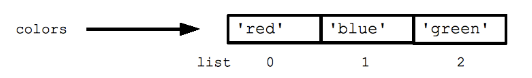 Assignment with an = on lists does not make a copy. Instead, assignment makes the two variables point to the one list in memory.
b = colors   ## Does not copy the list
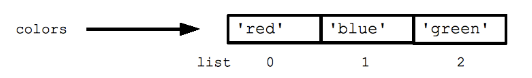 b
Lists
Looping Through a list:
The *for* construct  for var  in list   is an easy way to look at each element in a list (or other collection). 
NB: Do not add or remove from the list during iteration.
squares = [1, 4, 9, 16]  sum = 0  for num in squares:      sum += num  print(sum)                 ## 30
List Methods
Here are some other common list methods.
list.append(elem) -- adds a single element to the end of the list. 
list.insert(index, elem) -- inserts the element at the given index, shifting elements to the right.
list.extend(list2) adds the elements in list2 to the end of the list. list.index(elem) -- searches for the given element from the start of the list and returns its index. Throws a ValueError if the element does not appear list.remove(elem) -- searches for the first instance of the given element and removes it (throws ValueError if not present)
list.sort() -- sorts the list in place. (The sorted() function shown later is preferred.)
list.reverse() -- reverses the list in place
Lists
my_list = [1, 2, 3, 4, 5]
# Indexing
print(my_list[0])                                # Output: 1
# Slicing
print(my_list[1:3])                            # Output: [2, 3]
# Appending
my_list.append(6)                            # Adds 6 at the end of the list
print(my_list)                                    # Output: [1, 2, 3, 4, 5, 6]
# Removing
my_list.remove(3)                           # Removes the first occurrence of 3
print(my_list)                                    # Output: [1, 2, 4, 5, 6]
# Iterating
for item in my_list:
    print(item)
Lists - exercises
Write a Python program to sum all the items in a list.
Write a Python program to get the largest and smallest number from a list.
Write a Python program to print the numbers of even numbers from it
Write a Python program to calculate the difference between the two similar  lists
Arrays الجداول
Arrays are  lists but  the main difference between them is::
 Datatype :  lists can contain elements of different data types (e.g., integers, strings, floats, etc.). Arrays, on the other hand, typically contain elements of the same data type.

Note: Python does not have built-in support for Arrays, but Python Lists can be used instead.
while lists are more flexible and easier to work with for general purposes, arrays offer better performance for numerical operations and are more suitable for mathematical computations.
Arrays الجداول
to store a collections of data there are Multiple data structures are possible (list, array, etc.)



in Python, arrays can be created using the array module from the Python Standard Library or the numpy library, and they can contain elements of the same data type.
Same datatype
Array
List
Arrays الجداول
Using module array of standard library
                          import array as arr 


                      module                                     Alias : to  be used as reference
array_1 =  arr . array ("i", [3, 6, 9, 12])
print(array_1)
the "i" signifies that all elements in array_1 are integers:
Arrays الجداول
2- Using library "numpy" : NumPy   arrays  support different data types. To create a NumPy array, you only need to specify the items
                      import numpy as np

array_2 = np.array(["numbers", 3, 6, 9, 12])
print (array_2)
print(type(array_2))
['numbers' '3' '6' '9' '12'] 
<class 'numpy.ndarray'>
array_2 contains one item of the string type (i.e., "numbers") and four integers.
What command line should be entered to transition from the current list to the desired list?
Current list                                                                    desired list
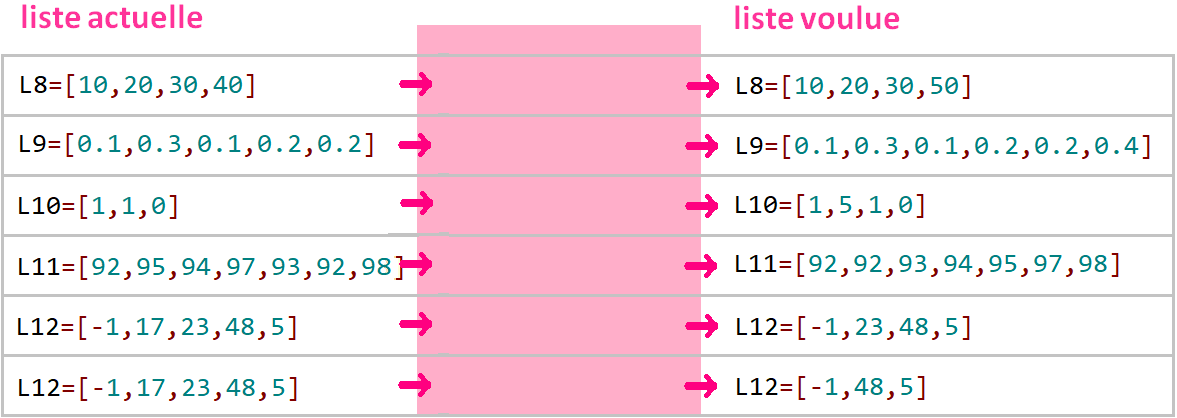 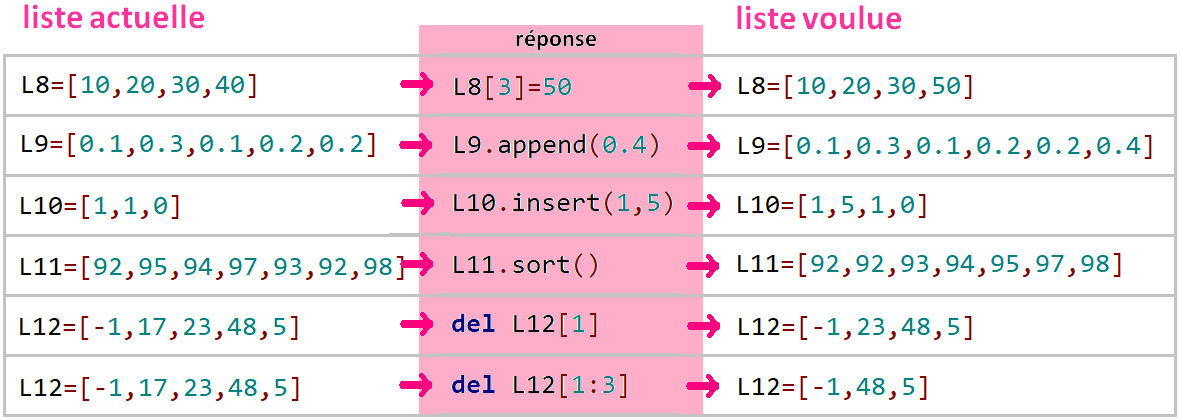 Generate a list of terms from a sequence.
Create a list of sequence  example [0,2,4,6,8,10,12, …]
L = [ expression  for n in range(k))] 
Create a list of Un  for n = 0   to   k-1
Example
>>> L6 =   [  3*n +1    for n in range(11)  ]
>>> L6
           [1, 4, 7, 10, 13, 16, 19, 22, 25, 28, 31]
Provide the Python command that creates a list of term Un.​  Un=  50 + 10 x n                for n = 0 to 30
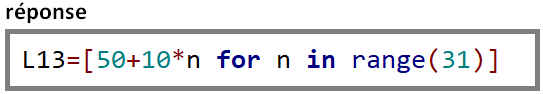 Provide the Python command that creates the list of 100 elements that contains Zero value
L2 = [   0    for     k   in    range(100)]
Provide the Python command that creates the list of 50  first elements of odds numbers
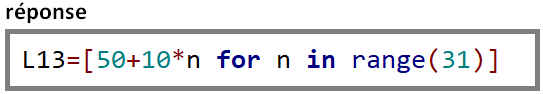 Provide the Python command that creates the list of 50  first elements that are divided by  3
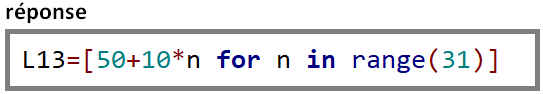 Arrays / Lists 2D (matrix)
Python provides powerful data structures called lists, which can store and manipulate collections of elements. Also provides many ways to create 2-dimensional lists/arrays.

Using 2D arrays/lists the right way involves understanding the structure, accessing elements, and efficiently manipulating data in a two-dimensional grid.
0      1        2      3
columns
Rows
Lists / Arrays 2D
Create Lists/Arrays 2D (Matrix)
           Name_of_list =[ [ elem, elem , …] , [elem , elem, …] ]
Example 
           L1 =  [[1,2,3,0] ,[5,6,7,1] ,[1,0,1,0] ,[0,0,0,0]]
0         1           2       3
Example
a = [[1, 2, 3], [4, 5, 6]]

print(a[0])
print(a[1])
b = a[0]
print(b)
print(a[0][2])
a[0][1] = 7
print(a)
print(b)
b[2] = 9
print(a[0])
print(b)
[1, 2, 3]
[4, 5, 6]
[1, 2, 3]
3
[[1, 7, 3], [4, 5, 6]]
[1, 7, 3]
[1, 7, 9]
[1, 7, 9]
0         1           2
Len(a)          ------------    2
Len(a[0])     ----------      3

Try this code?
a = [[1, 2, 3, 4], [5, 6], [7, 8, 9]]
for i in range(len(a)):   
     for j in range(len(a[i])):        
             print(a[i][j], end=' ')    
     print()
a[1][2] return error  list index out of range
Same code as previous 

a = [[1, 2, 3, 4], [5, 6], [7, 8, 9]]
for row in a:    
        for elem in row:       
               print(elem, end=' ')    
        print()
Generate a 2-D list of terms from a sequence.
a1 = [[0,0,0]]*3           [[0, 0, 0], [0, 0, 0], [0, 0, 0]]
a2 = [[0]*3]*3              [[0, 0, 0], [0, 0, 0], [0, 0, 0]]
Column count
Rows Value
L = [ [expression] for n in range(k)] 
Create a list 2D of Un   with k-1 rows
L6 = [ [a for a in range(3) ] for  n in range(4)]
[[0, 1, 2], [0, 1, 2], [0, 1, 2], [0, 1, 2]]
Exercises
Code for generate this ? 
L1= [[0, 2, 4, 6, 8], [0, 2, 4, 6, 8], [0, 2, 4, 6, 8], [0, 2, 4, 6, 8], [0, 2, 4, 6, 8]]

calculate the sum of all the numbers
Make diagonal as 0
Calculate the max and min
Files in python
In Python, the open function is used to edit a file. This function takes the file path (relative or absolute) as its first parameter and the opening mode as its second parameter.
A relative path in computing is a path that considers the current location of reading. 
An absolute path is a complete path that can be read regardless of the reading location.
Files in python
Example of open function 
            >>> MyFile = open("data.txt", "r")
            >>> print fichier
                   <open file 'data.txt', mode 'r' at 0x7ff6cf3fe4b0>
it is noted that the second parameter is indicated by an 'r', this parameter indicates that the file is opened in read mode  .
The opening modes are as follows:

'r' stands for opening in read mode (READ). 
'w' stands for opening in write mode (WRITE), where the file's 
      content is overwritten with each opening. If the file doesn't 
       exist, Python creates it. 
'a' stands for opening in append mode at the end of the file (APPEND).
      If  the file doesn't exist, Python creates it. 
'b' stands for opening in binary mode.
 't' stands for opening in text mode.
 'x' creates a new file and opens it for writing.
Close a file 


Use the function  close() .
>>> MyFile.close()
Read the content of a file 
 for reading the file you can utilize the function read on file object

# coding: utf-8
file= open("data.txt", "r")
print file.read()
file.close()
Writing in a file 
In order to write a text in the file use the function write :


f = open("data.txt", "a")
f.write(« hello world")
f.close()